Broccoli Ice Cream
https://www.youtube.com/watch?v=frN3nvhIHUk
Do you like ice cream?
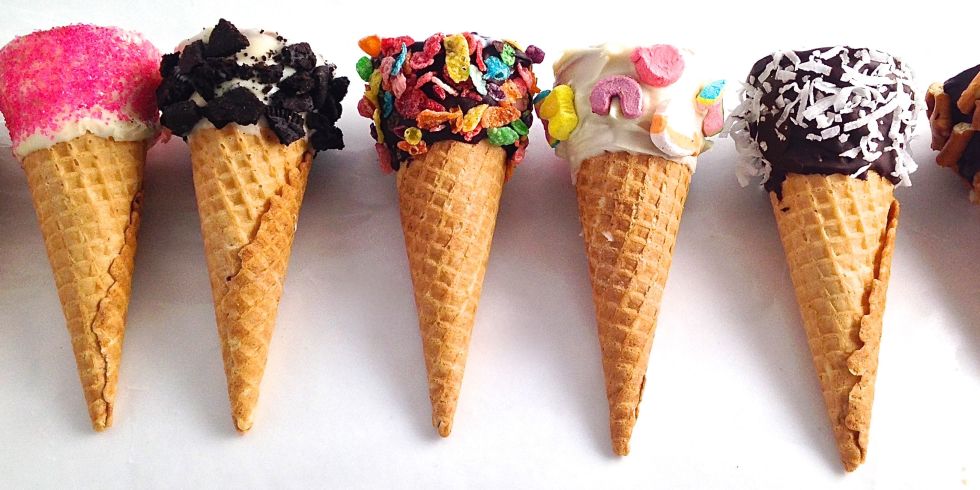 Do you like broccoli?
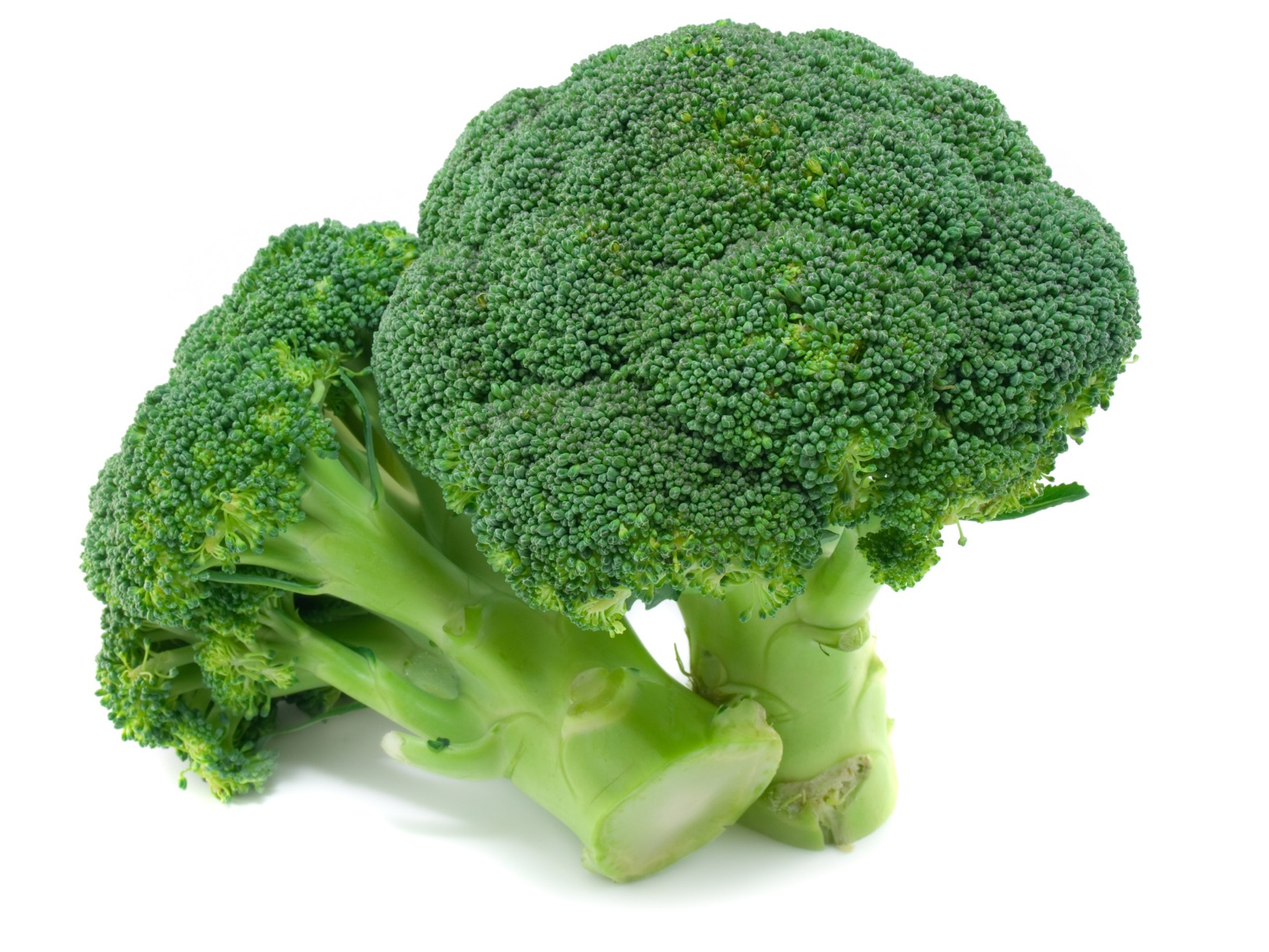 Do you like soup?
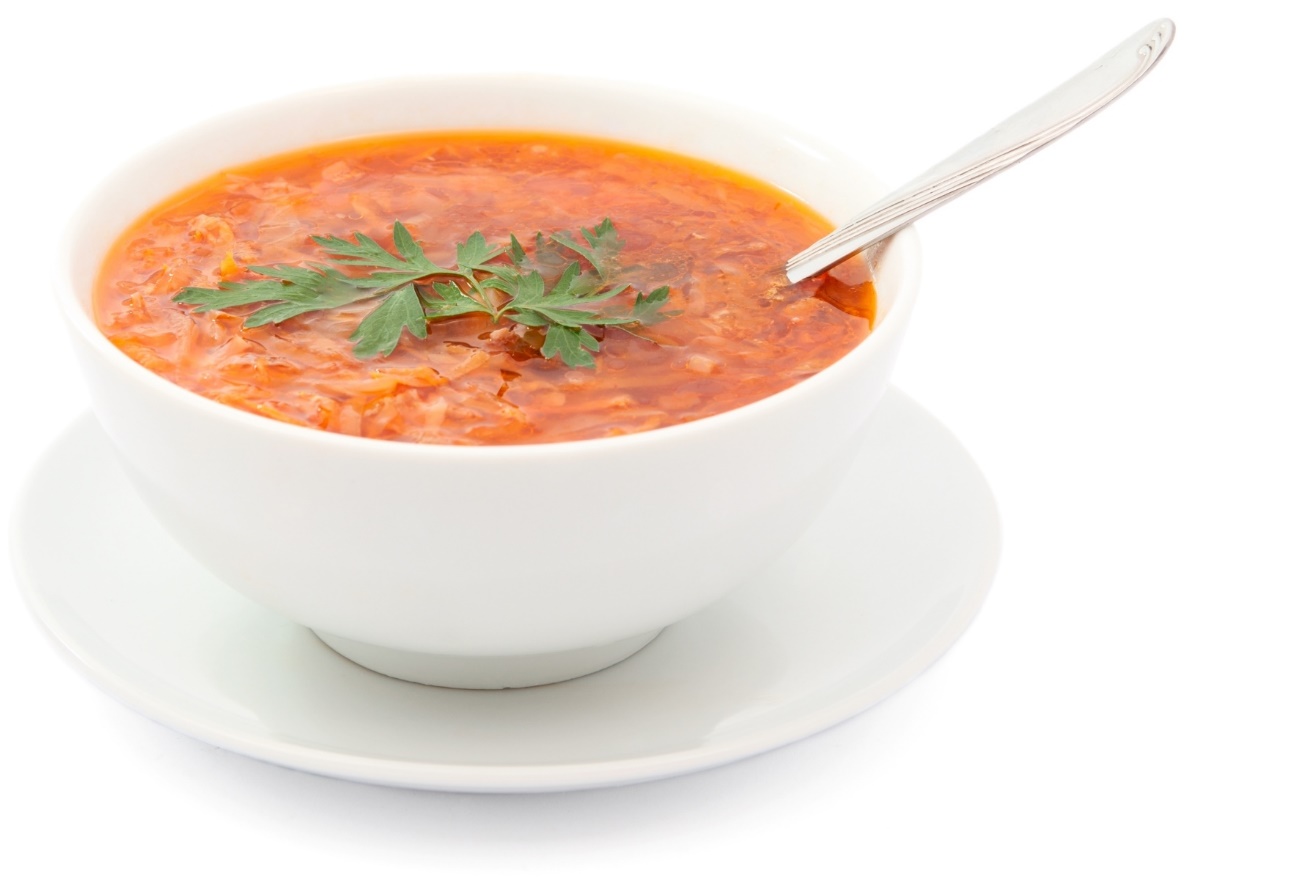 Do you like kimchi?
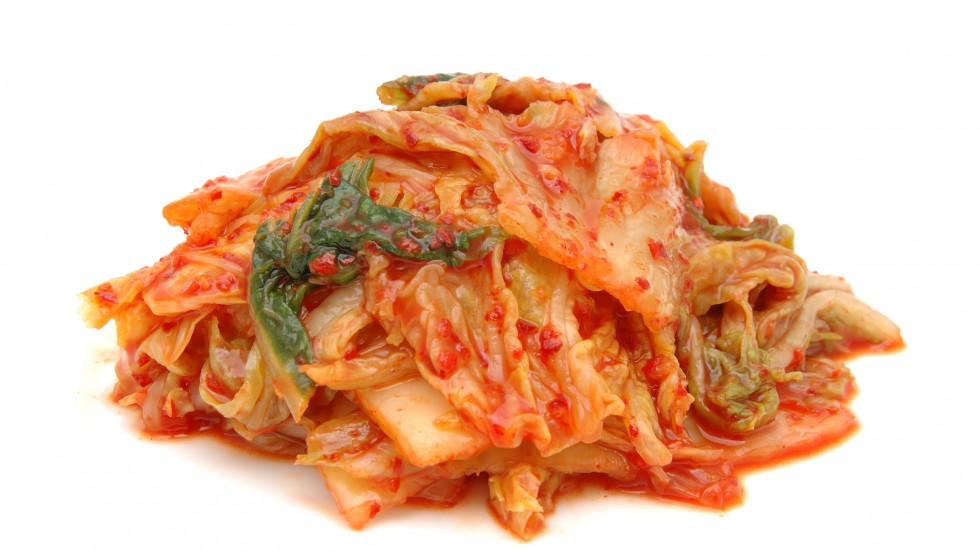 Do you like soda?
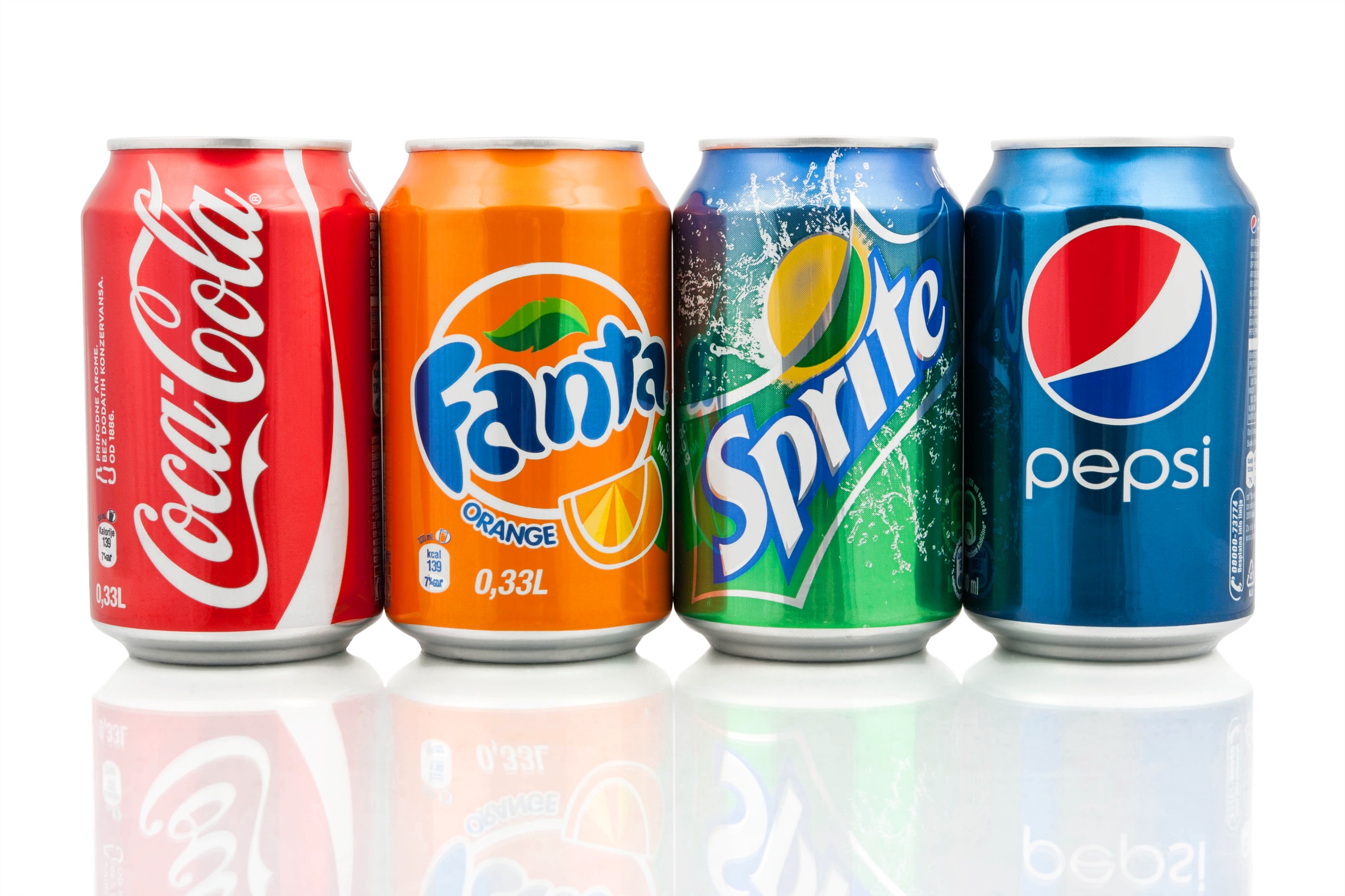 Do you like fries?
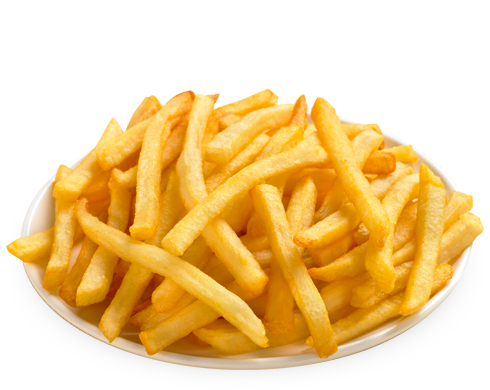 Do you like tuna?
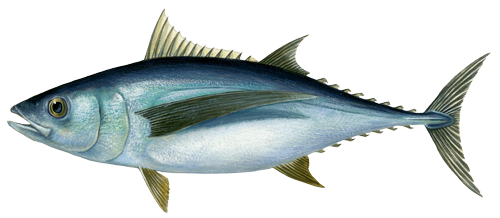 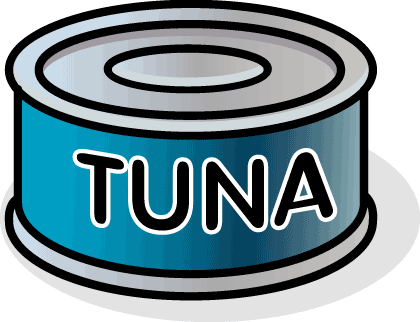 Do you like gum?
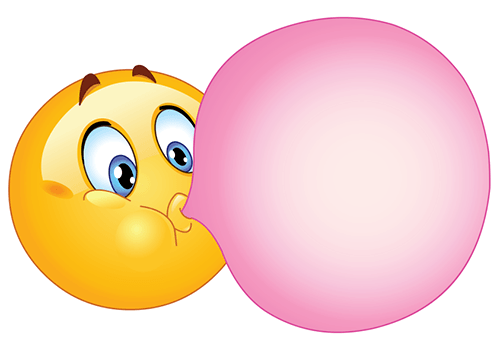 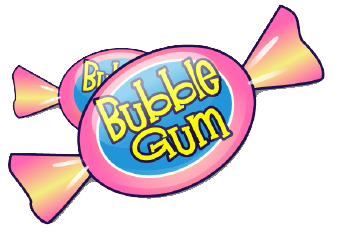 Ask Mr.S a question:
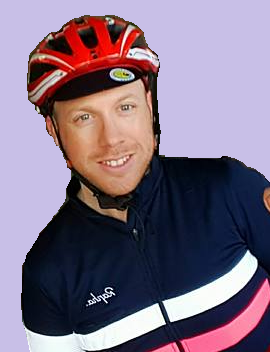 Do you like ___________?
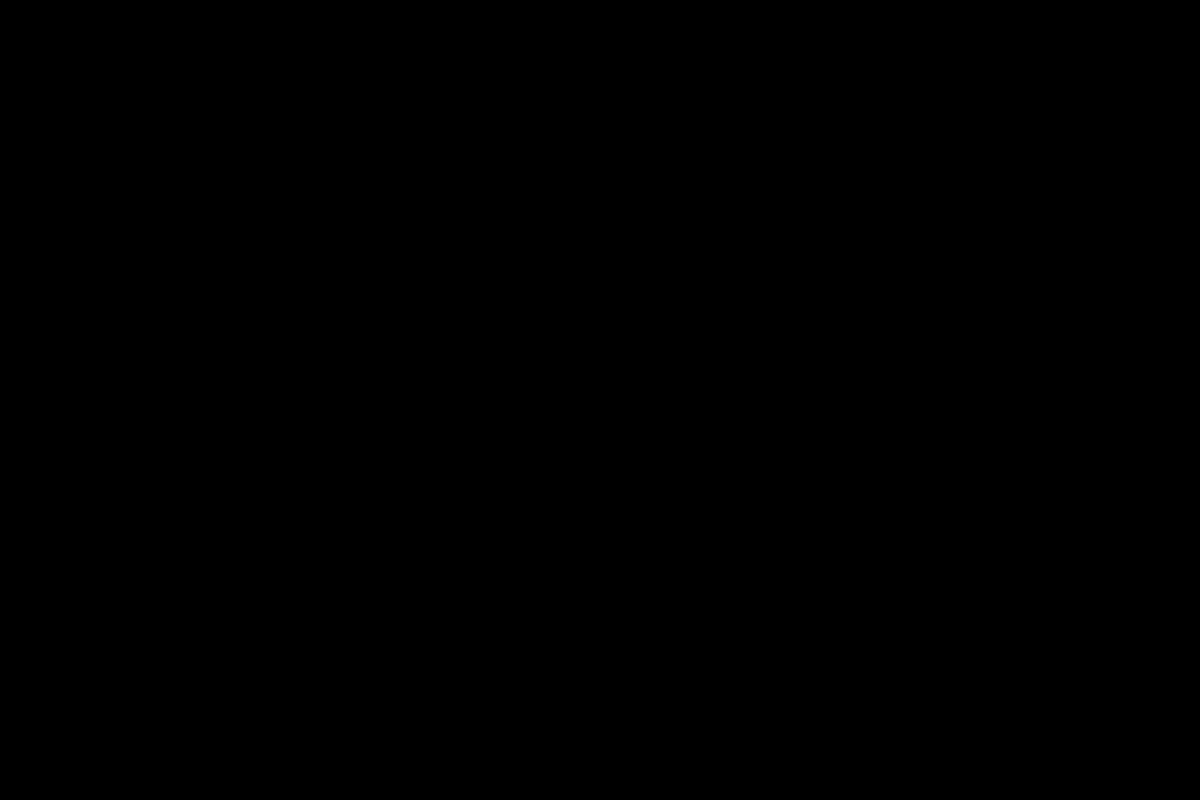 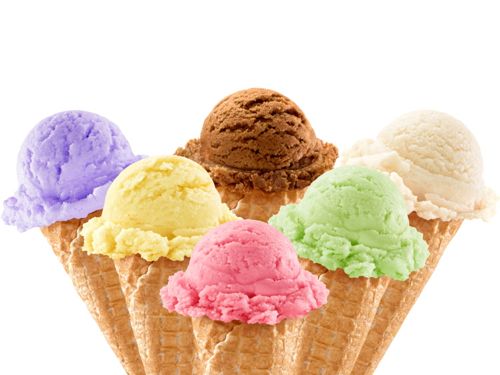 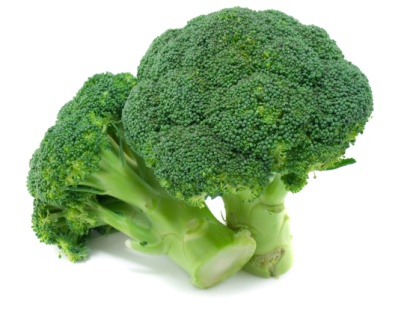 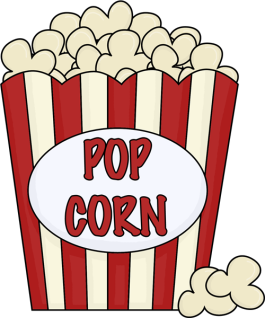 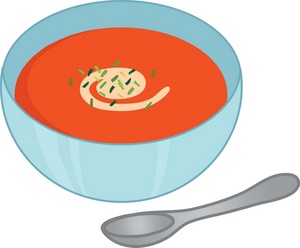 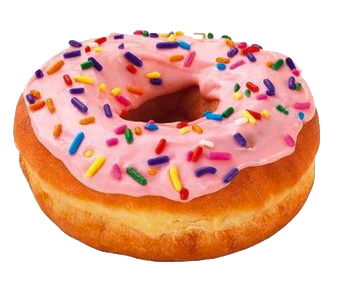 Ice Cream
Donut
Broccoli
Pop Corn
Soup
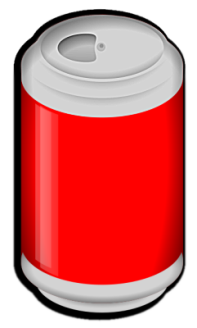 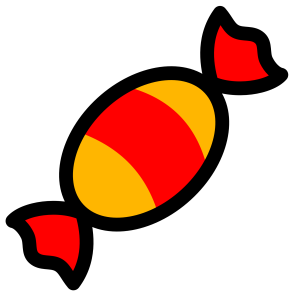 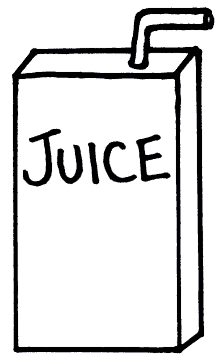 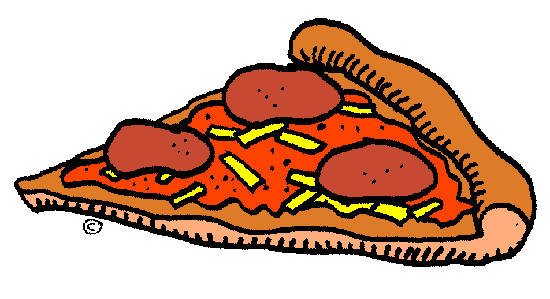 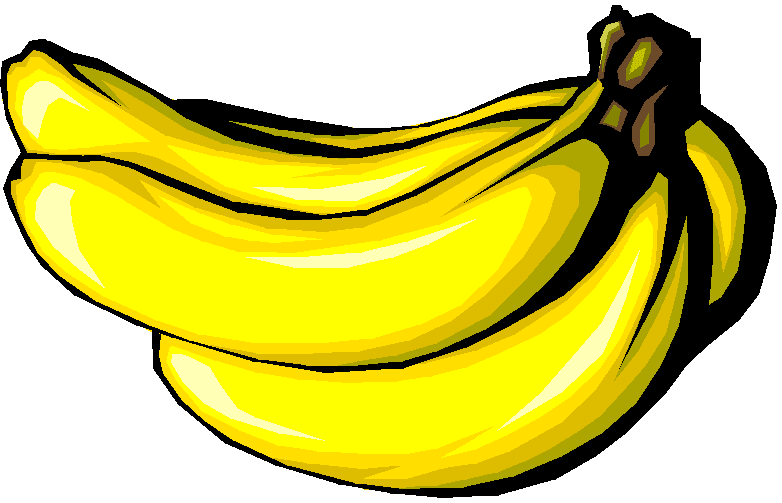 Soda
Juice
Banana
Candy
Pizza
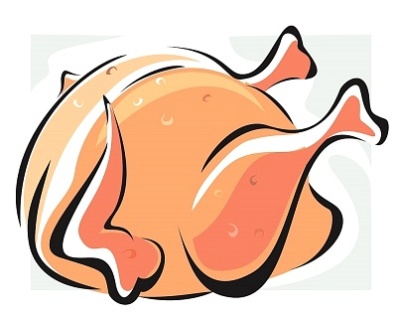 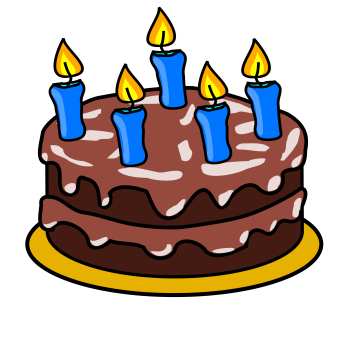 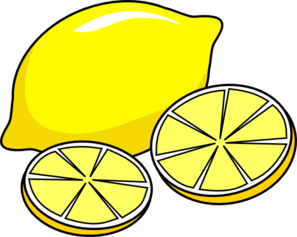 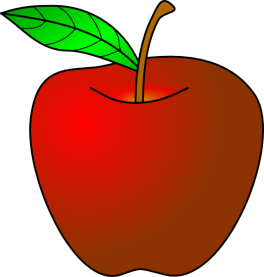 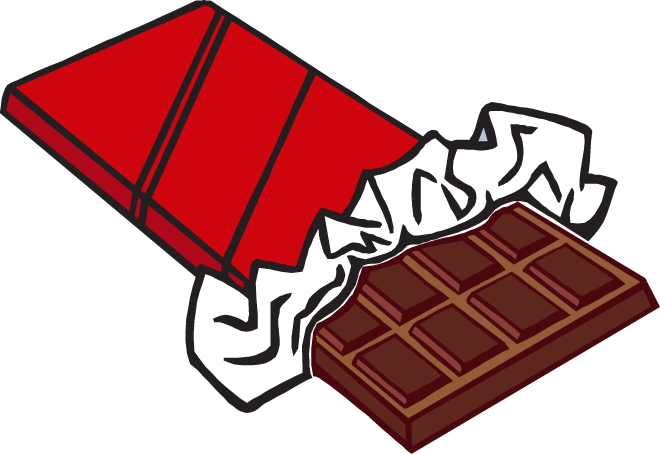 Lemon
Chocolate
Cake
Chicken
Apple
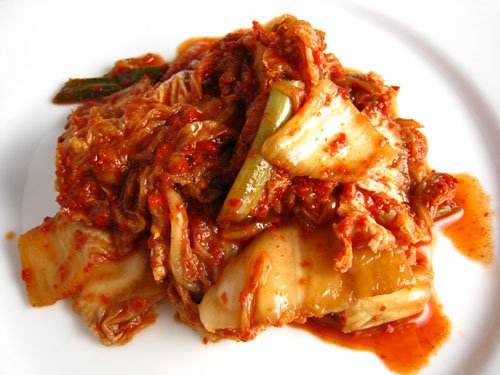 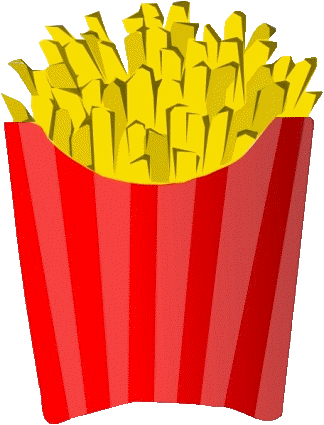 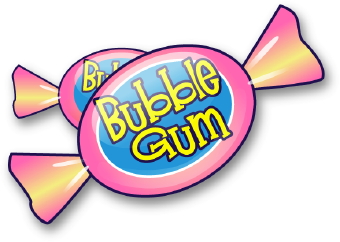 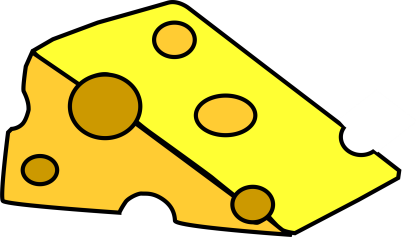 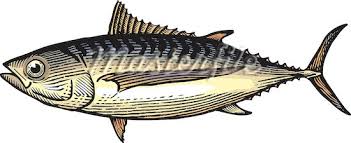 Kimchi
Tuna
Cheese
Fries
Gum
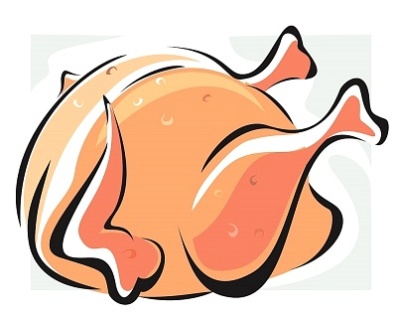 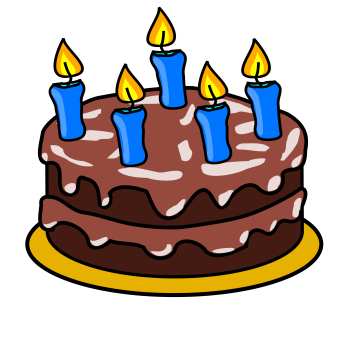 Yes, I do.
Yes, I do.
No, I don’t.
Do you like chicken?
Do you like chicken cake?
Do you like cake?
How to Play
First play the video clip
Cut out the above foods
Place cards (foods) facedown
One student will pick up a card and ask, 	“Do you like______?”
The other student will answer“Yes, I do.”“No, I don’t”  
Repeat the last two instructions again
Finally, the first student will put the two foods together to create a new question.